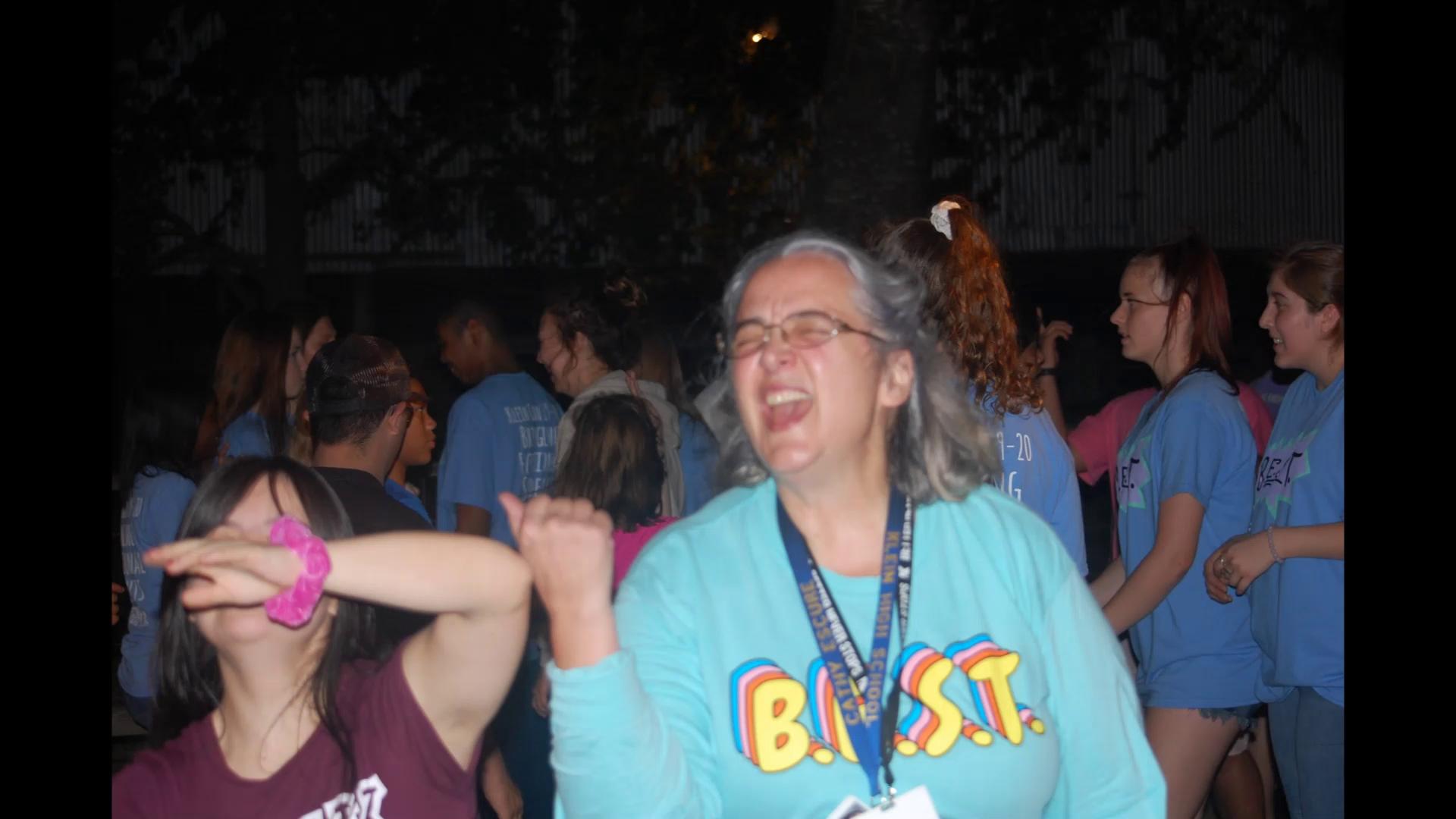 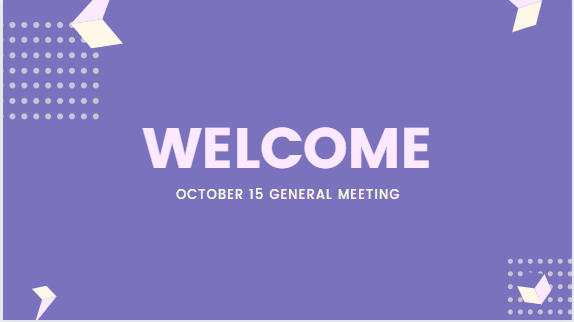 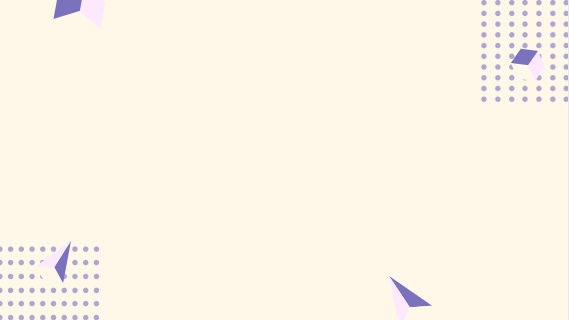 FRIENDSHIP FRIDAY
Email Ms. E at  cescure1@kleinisd.net 
 to be pulled for Friendship Fridays
B.E.S.T. friendship 
match ups 
Still Needed

Match up meet and greet 
will be soon
David
Favorite movies- Spiderman
Favorite food- Candy
Favorite things to do with friends- Walk
Things that describe me- Going to the movies, Playing and watching basketball/ football, icecream, pizza, singing, animals, park, and music
Dominic
What I like to do for fun- Party and go on the playground
Favorite movies- Starwars and Superman
 Music- Justin Bieber
Favorite food- Hamburger, pizza, and french fries
Favorite things to do with friends- Go to the zoo, the mall and the movies
Things that describe me- Going to the movies, watching basketball/ football, karate, eating at restaurants, icecream, pizza, singing, baking, animals, outdoor, music, and crafting
Reuben
What I like to do for fun-  Draw, play Video games, bowling, and baseball
TV Shows- Anime
 Favorite food- Chicken parmesan 
Favorite things to do with friends- Playing video, go to the movies, and waching videos
Things that describe me- Artist, going to the movies, eating at restaurants, icecream, pizza, talking on the phone, baking, animals, outdoor, music, and crafting
Jared
What I like to do for fun- go to the museum, and the zoo 
Favorite movies- Planet Earth
Favorite food- Banana, apple, pepperoni, and chips
Favorite things to do with friends- Go to McDonalds 
Things that describe me- Going to the movies, playing watching basketball and football, karate, eating at restaurants, icecream, pizza, singing, animals, music, and crafting
Wuilmar Rubio
What I like to do for fun - Sing
Camden
What I like to do for fun- Computer time, singing and dancing
Favorite movies- Veggie Tales
Favorite food- Chicken, cheeseburgers and fries, pizza, hot dogs, and spaghetti
Favorite things to do with friends- BBQ, zoo, museum, beach,and mall
Things that describe me- Eating at restaurants, icecream, pizza, singing, baking, animals, and music
Hunter
What I like to do for fun- singing and dancing, enjoys making youtube videos
Favorite movies - Descendants (Disney)
Favorite food- pizza, lasagna, spaghetti
Favorite things to do with friends- watch movies, play games
Things that describe me - Loves superheros, and hanging out with friends
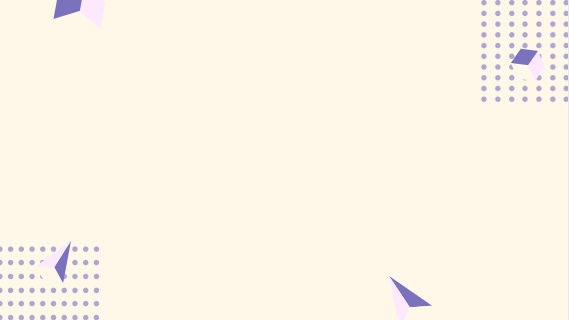 Letterman Requirements
Member for a minimum of 2 years
No more than 4 unexcused absences of membership meetings
After 5 excused absences (with 5 school days of notice in advance)
Participate in a minimum of 3 full-time events for both years 
Ex. variety show, hayride, prom
B.E.S.T. Friendship match-up for a minimum of 2 years
Help with Fundraising
Graduation Cord Requirements
Must be a Senior
No more than 4 unexcused absences of membership meetings
After 5 excused absences (with 5 school days of notice in advance)
Participate in a minimum of 3 full-time events 
Ex. variety show, hayride, prom
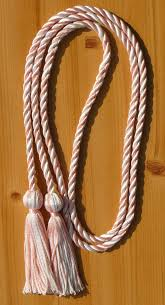 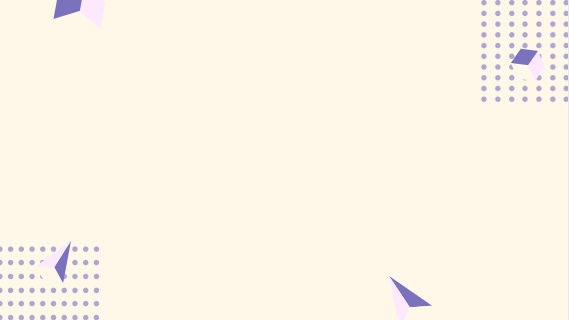 B.E.S.T. Member Scholarship Eligibility Requirements
Membership: 3 years minimum
Friendship match-ups:  2 years minimum
Service hours
Best membership meeting attendance
Participation in all socials, activities and events
Essay 
Possible interview
Interest in a Special Education Major
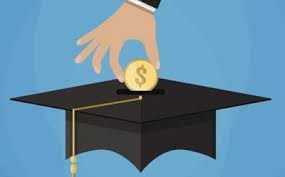 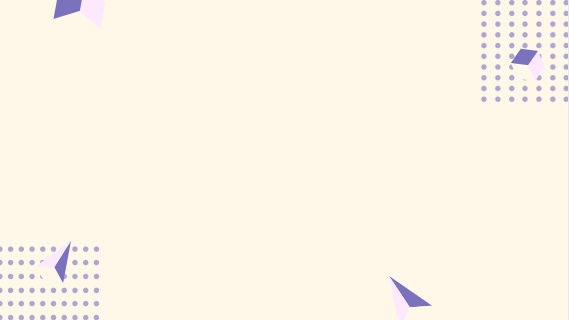 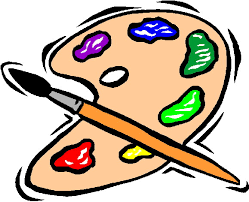 Art  Committee
If you want to be a part of this committee please join the remind.
You will be pulled in den every tuesday until the variety show. 
If anyone has any fall or western decoration that you are willing to donate to the variety show
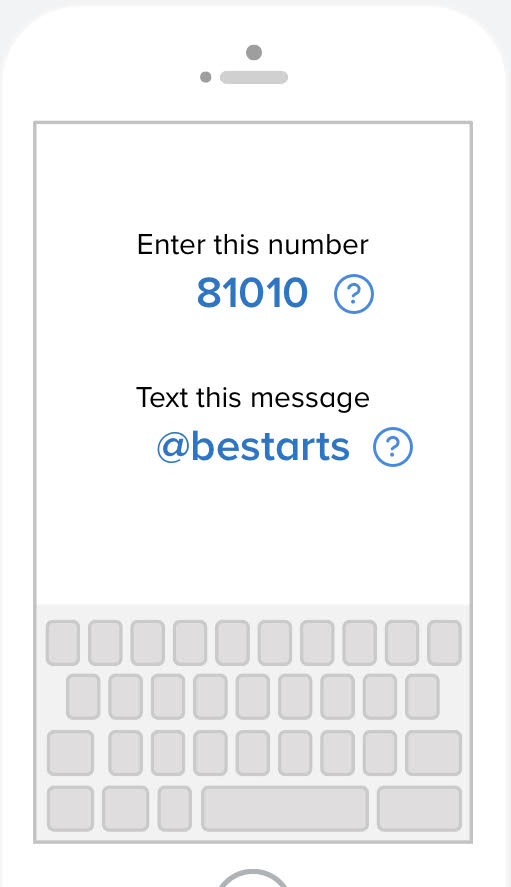 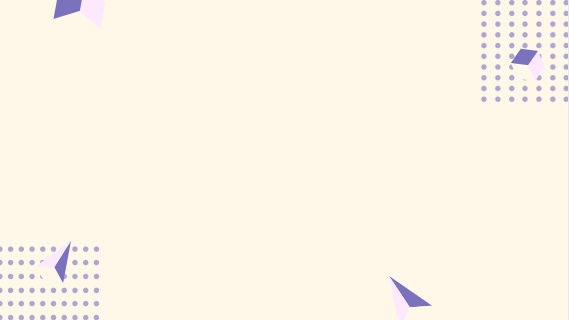 FUNDRAISING
Please pick up a Variety Show sponsorship packet 
on your way out!

Items for Variety show silent auction baskets needed! 
Items for a pet basket, movie night and game night baskets. Example: gift cards, candy, DVD, pet toys, etc...

 We need help delivering sponsorship packets  to businesses, if your interested talk with Mrs. E
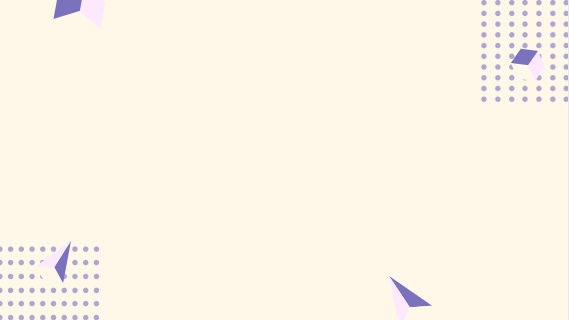 Variety show
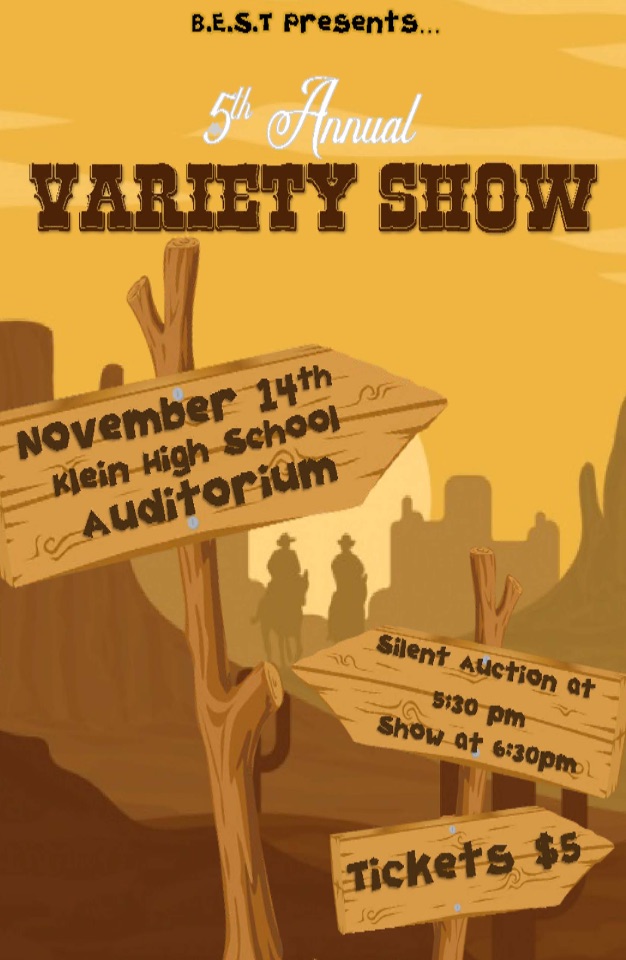 Please come to the biggest event we have this year!! - Variety show!! This show gives students with intellectual and developmental disabilities the opportunity to display their talents.   
Volunteer to help with fundraising efforts, decorate, set up and clean up or help our B.E.S.T. friends on stage.
Remember, this is our only fundraiser to help pay for all of the events, activities and socials we host.
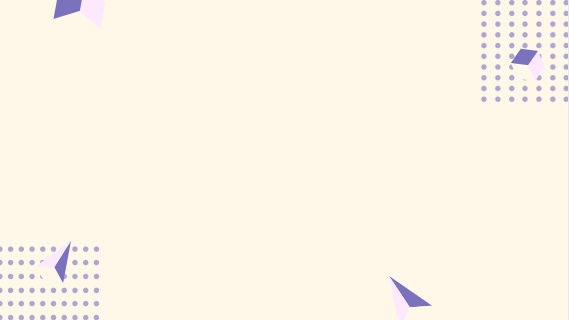 Please stay after today’s meeting for some fun social time with some of our B.E.S.T. friends!
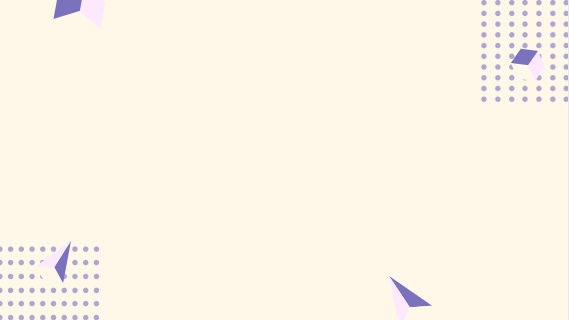 Questions???
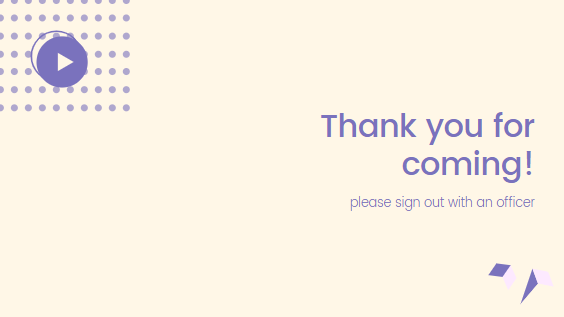 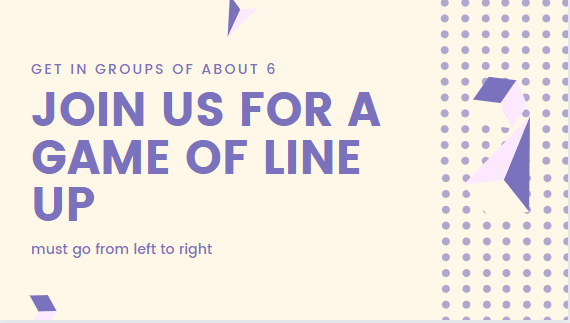 [Speaker Notes: Maddie/ Grace black
First group to line up correctly will get a candy 
Groups will line up in order of 
Tallest (left) shortest (right)
Oldest left youngest right 
Most # of sibling left least # of siblings right 
Line up in rainbow order or sirts red (left) purple (right)
Born farthest from klein ( left) closest (right)]